Measuring implementation and value in cost-effectiveness analyses of HIV treatment & prevention programmes
Bohdan Nosyk, PhD
BC Centre for Excellence in HIV/AIDS 
Faculty of Health Sciences, Simon Fraser University
Share your thoughts on this presentation with #IAS2019
Cost-Effectiveness Analysis: Key Principles
Health Economic Evaluation: The comparative analysis of alternative courses of action in terms of both their costs and consequences.
Concerned with efficiency, not just effectiveness
About informing decisions on how to focus resources: Evidence-based decision-making

Core theoretical principle: Maximize population health 
To do this, we use quality-adjusted life years (QALYs) in the denominator of our ICER. 
QALY: a measure that captures improvements in both morbidity and mortality

Equity principle: QALYs gained across disease areas are of equal value
QALYs give priority to interventions that offer more time spent in good health
Cost-Effectiveness Analysis & Simulation Modeling
Investments are front-loaded, benefits of HIV/AIDS treatment and prevention initiatives are accumulated over the long-term

Simulation models can quantify, within a causal framework, the public health and economic impact of multiple health interventions over the long-term, accounting for synergies between different interventions and local context

Model-based cost-effectiveness analysis, guided by international best practices, can ensure the HIV/AIDS response proceeds on a principle of health equity between reducing new infections, HIV-related morbidity and mortality
From Research Evidence to Real-World Implementation
A number of efficacious biomedical, behavioral and structural interventions are available to combat HIV/AIDS

Limited documentation of real-world implementation
What is the target population, and to what extent was it reached?
What is the level of adoption?
Was the intervention sustained?

Limited documentation of real-world costs of implementation
What resources were deployed to implement the intervention?

How can we judge whether an intervention should be included in a jurisdiction’s combination implementation strategy for HIV/AIDS?
“Localized Economic Modeling for HIV/AIDS Treatment and Prevention”
Objective: Accounting for the spatiotemporal course of the HIV and injection drug use epidemics, define optimal combination implementation strategies for six US cities accounting for nearly 1 in 4 people living with HIV/AIDS in the US.

We considered combinations of 16 evidence-based interventions to diagnose, treat and prevent HIV/AIDS.

R01 DA041747.  PI: Nosyk B; Co-I: Schackman BR, Gebo K, Metsch L, Feaster D, Kirk G, Golden M, Mehta S, Shoptaw S, Strathdee S, Dombrowski J, Montaner JSG, Small W, Poon AFY, Del Rio C.  Localized economic modeling to optimize public health strategies for HIV treatment and prevention. National Institutes on Drug Abuse; RFA-DA-16-001.
Selected Evidence-Based Biomedical InterventionsBased on established effectiveness data from the CDC’s Compendium of Evidence-Based Interventions and Best Practices for HIV Prevention
HIV prevention
HIV testing
Opt-out testing in ER
Opt-out testing in primary care
EMR testing reminder
Nurse-initiated test offering
MOUD Integrated rapid testing
Syringe services program (SSP) MOUD with buprenorphine
MOUD with methadone
Targeted PrEP for high-risk MSM
ART re-engagement
ART engagement
Case management (ARTAS)
Care coordination
Targeted care coordination
EMR ART engagement reminder
RAPID ART initiation
Enhance personal contact
Re-linkage program
Intervention reaches scale
How do we measure intervention costs?
Implementation costs
Implementation
Infrastructure
Training
Program Development

Delivery
Human resources
Physical resources (medications, health service use)

Sustainment
Refresher training, other provider engagement efforts
Emphasis on resource use rather than total costs in each domain (total cost = resource use* unit cost)
Costs of delivery
Sustainment costs
Sustainment period
Implementation period
time
Example – Opt-out Primary Care Testing
Scale of implementation 
Based on population capture (stratified by risk, ethnicity) within primary care settings

Costs
Implementation: monthly costs adapted from PH dept consultation on a prior study[1]: $41,602 ($35,915 - $49,887) to $90,587 ($81,263 - $115,091) across cities
Delivery: Non-reactive: $12.44 ($12.21 - $19.13); Reactive:$92.98 ($81.25 - $100.50)
Sustainment: monthly costs adapted from PH dept consultation on a prior study[1]: $9404 ($8820 – $12,407) to $58,388 ($54,168 - $77,611) across cities
Nosyk, et al, Clin Infect Dis. 2017;66(5):765-77.
Example – Opt-out Primary Care Testing
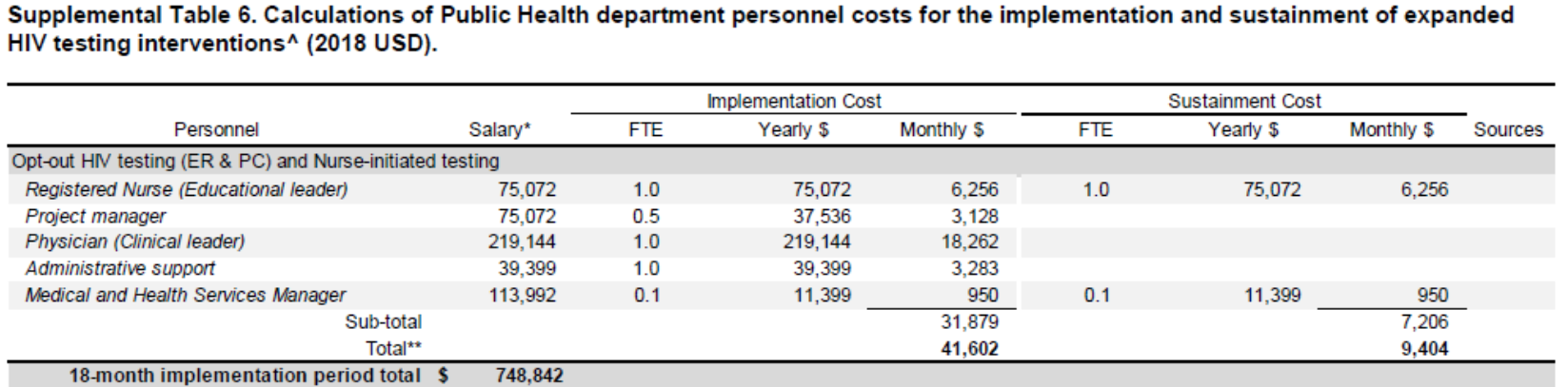 Krebs et al, under review.
Key Contextual Questions
What is the existing scale of delivery, and can increasing (or decreasing) returns to scale be expected? 

To what extent can increased scale of delivery be achieved?
We used best-documented evidence (though more is needed!)

What are the social and structural barriers to service access?
Are additional efforts required to support uptake?
Summary
Costs are incurred at stages of implementation, delivery and sustainment

Demonstrating value is key to ensuring sustainability of a successful program

Value: derived over the long-term – simulation modeling is the best way to generate these estimates

Bottom line: Measure, report what you’re doing. Aside from reach, adoption, effectiveness -> time, human resources, materials, unit costs
Thank you!
Questions, comments: bnosyk@sfu.ca